Nuclear Spin-Isospin Excitations --- Towards exotic deformed nuclei
Haozhao Liang （梁豪兆）
RIKEN Nishina Center
June 6, 2014
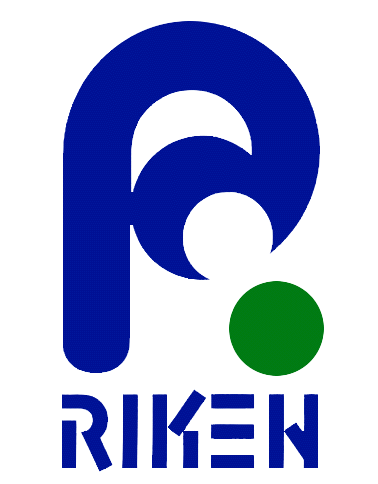 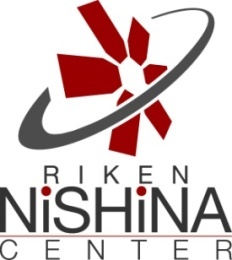 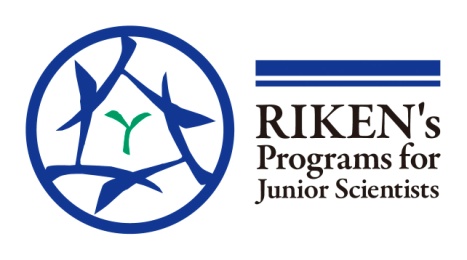 Advances in Radioactive Isotope Science 2014
June 1-6, 2014, Tokyo, Japan
Contents
Introduction
Theoretical Framework
Results and Discussion
Towards Deformed Nuclei
Summary and Perspectives
Topic: Nuclear spin-isospin excitations
Goal: Towards exotic deformed nuclei
Method: Covariant Density Functional Theory + Finite Amplitude Method                 on 3D lattice
Nuclear spin-isospin excitations
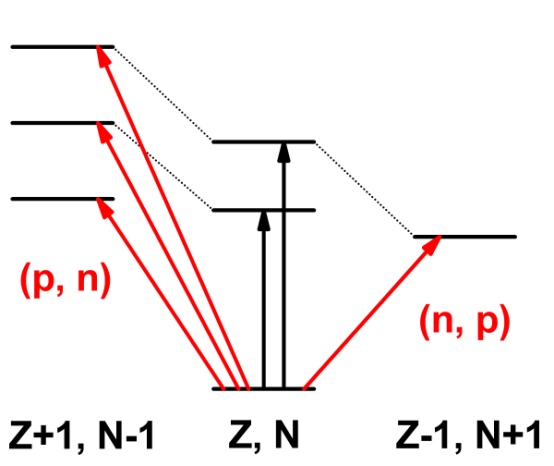 Nuclear spin-isospin excitations
β-decays in nature
charge-exchange reactions in lab

These excitations are important to understand 
spin and isospin properties of in-medium nuclear interaction
effective nucleon-nucleon tensor forces Bai:2010
neutron skin thickness Krasznahorkay:1999, Vretenar:2003, Yako:2006
β-decay rates of r-process nuclei Engel:1999, Borzov:2006
neutrino-nucleus cross sections Kolbe:2003, Vogel:2006, Paar:2008
ββ-decay rates Ejiri:2000, Avignone:2008
unitarity of Cabibbo-Kobayashi-Maskawa matrix Towner&Hardy:2010

The theories achieving consistent treatment of the spin and isospin degrees of freedom are highly desired.
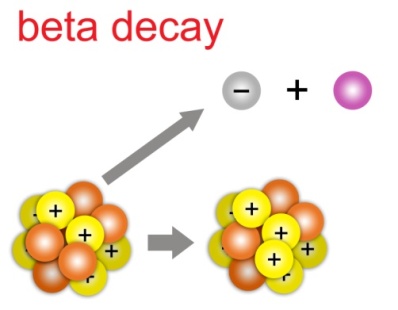 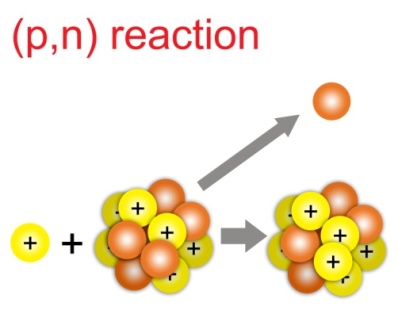 Covariant density functional theory
A most promising theory: covariant density functional theory (CDFT)
Starting point: effective Lagrangian density Walecka & Serot:1986, Long:2006






Energy functional of the system
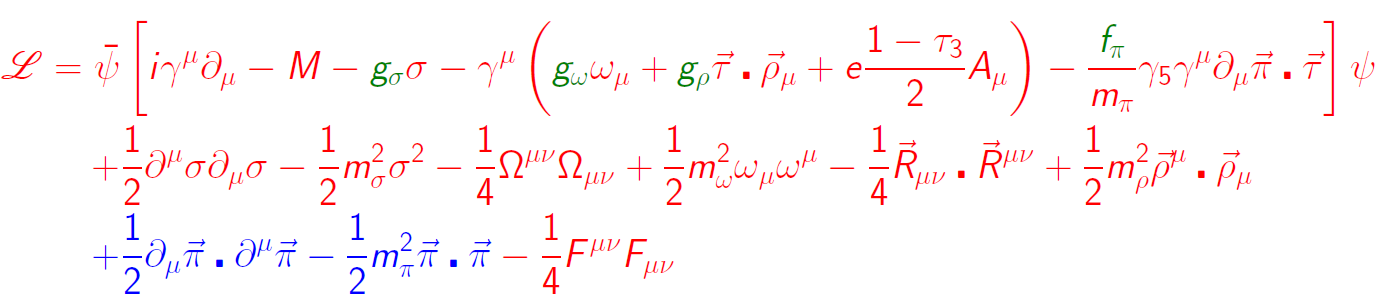 δE/δρ  equation of motion for nucleons: Dirac (-Bogoliubov) equations
δ2E/δρ2  linear response equation: (Q)RPA equations Ring&Schuck:1980
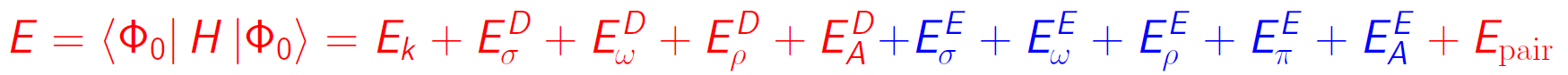 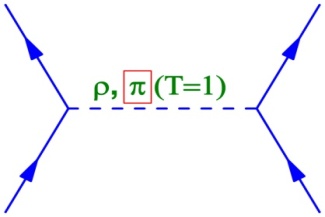 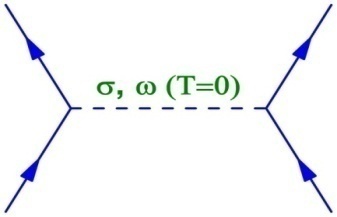 Spin-isospin resonances
Gamow-Teller and spin-dipole resonances
Wakasa et al. Exp. @ RCNP
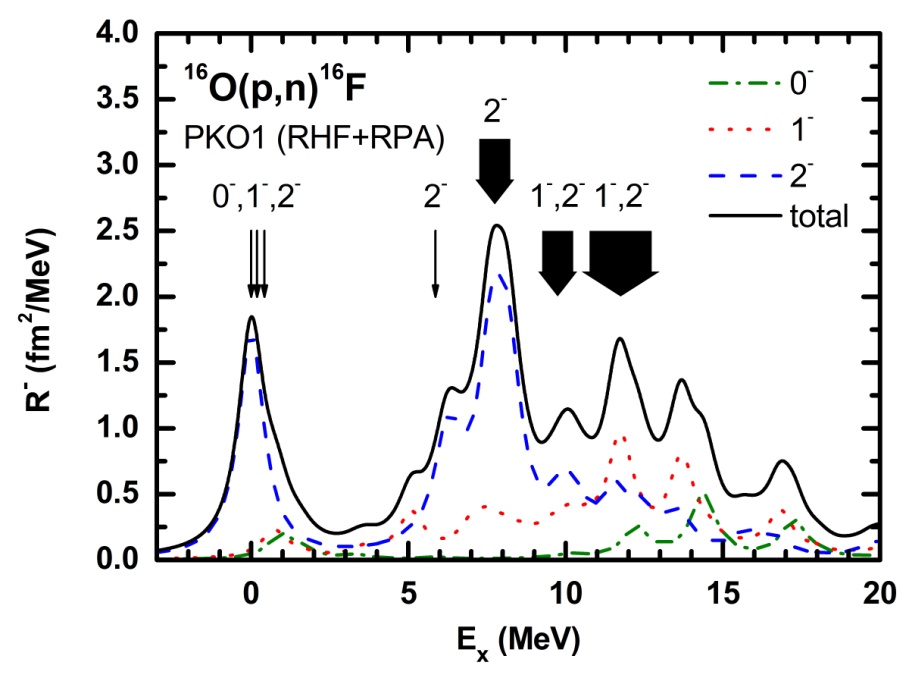 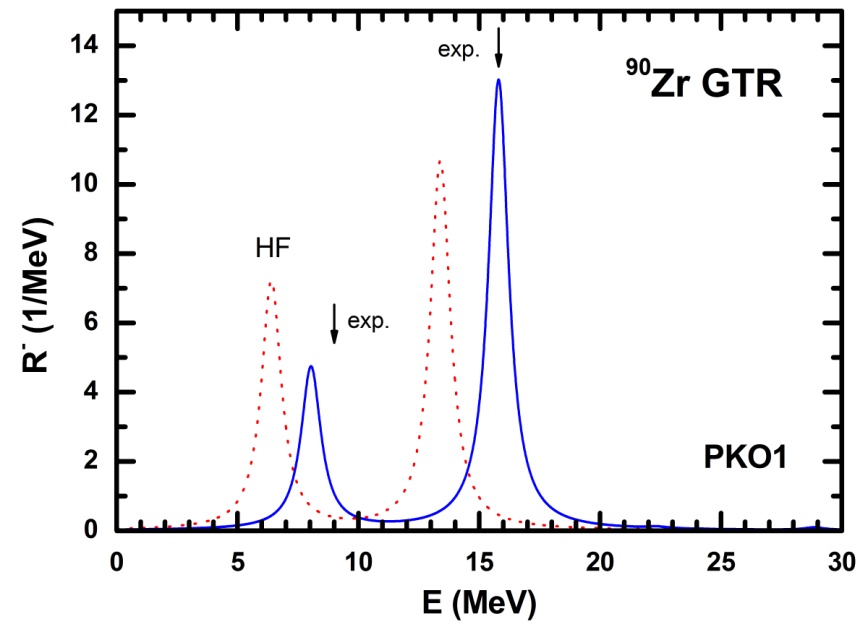 New ingredient: exchange terms  Isoscalar mesons play an essential role via the exchange terms.
GTR and SDR excitation energies are described self-consistently.
HL, Giai, Meng, PRL 101, 122502 (2008); HL, Zhao, Meng, PRC 85, 064302 (2012)
β decays and r-process
Nuclear β decays and r-process nucleosynthesis
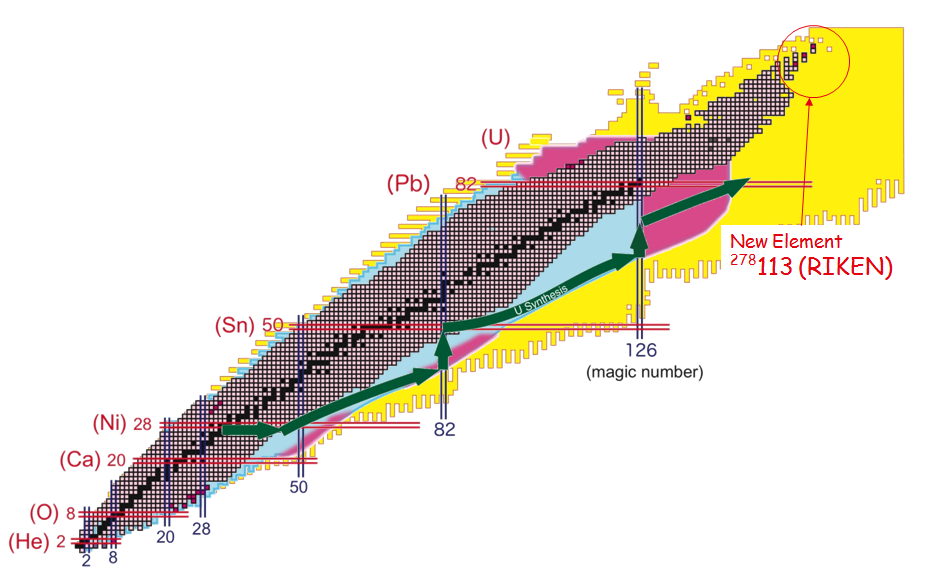 EURICA :
Key exp. @ RIKEN
EURICA project is providing lots of new β-decay data towards r-process path.
β decays and r-process
Nuclear β-decay rates and r-process flow (Z = 20 ~ 50 region)
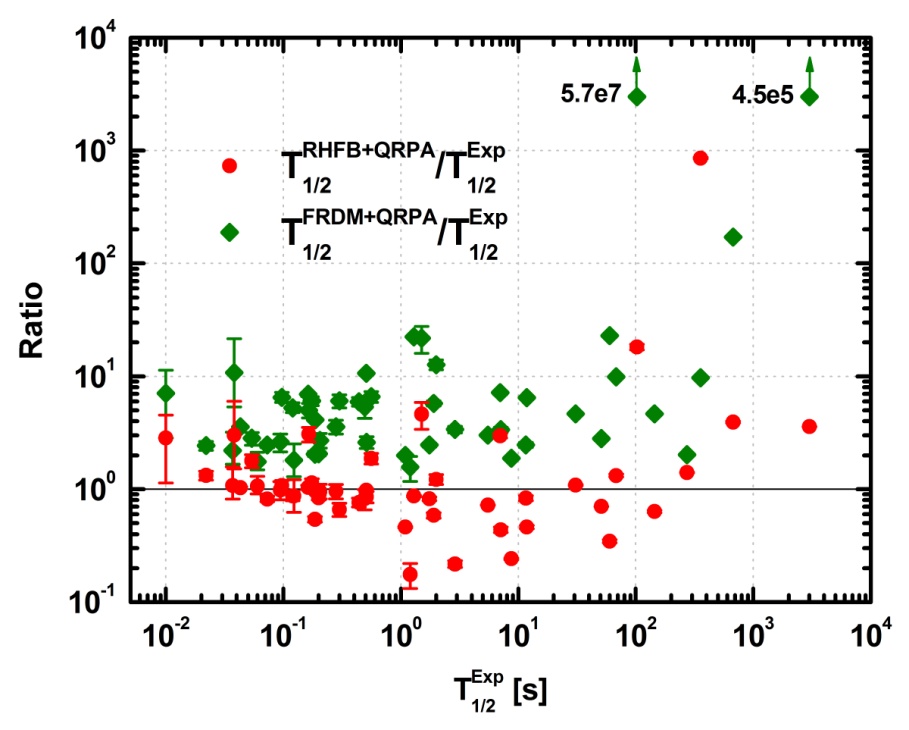 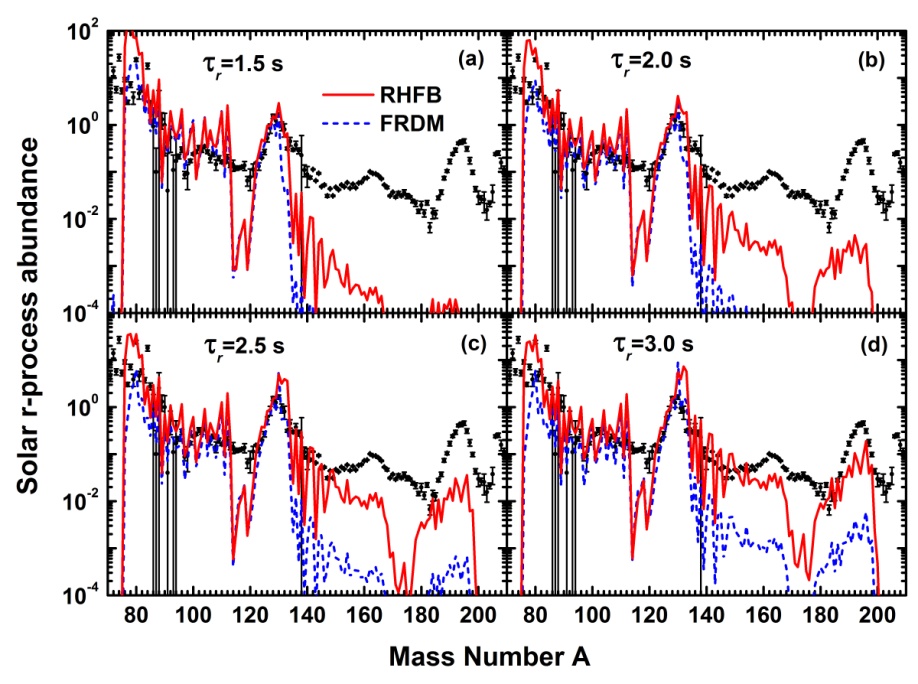 Classical r-process calculation shows a faster r-matter flow at the N = 82 region and higher r-process abundances of elements with A ~ 140.
FRDM: widely used nuclear input
RHFB: CDFT results with T=0 pairing
Niu, Niu, HL, Long, Niksic, Vretenar, Meng,
PLB 723, 172 (2013)
CKM matrix and its unitarity test
Cabibbo-Kobayashi-Maskawa matrix
|Vud|2 + |Vus|2 + |Vub|2 = 0.9999(6)  ?!!! 

Isospin symmetry-breaking corrections
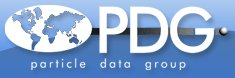 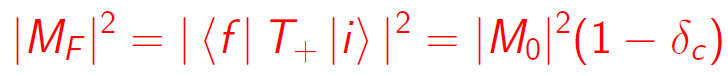 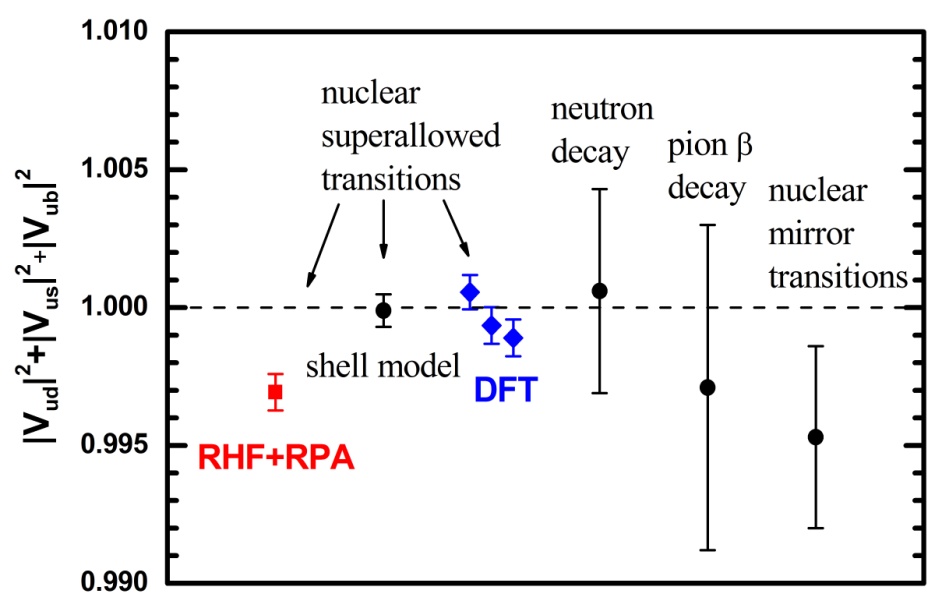 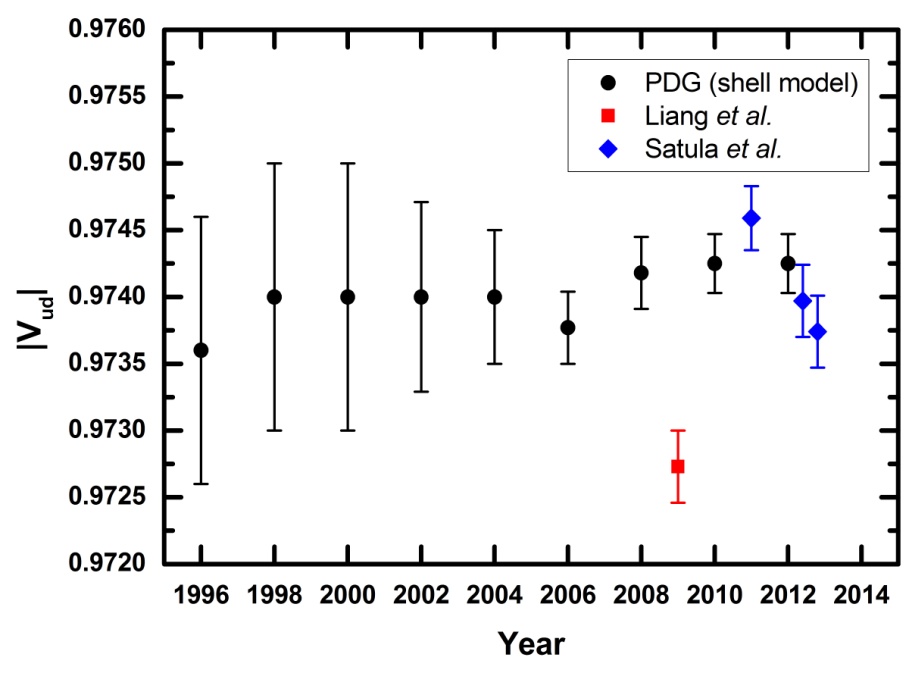 Pinning down the uncertainty of δc to 10-4 level is also one of the key issues.
Model self-consistency is crucial for eliminating the artificial isospin symmetry breaking.
HL, Giai, Meng, PRC 79, 064316 (2009); Satula et al., PRL 106, 132502 (2011); PRC 86, 054316 (2012)
Towards deformed nuclei
Goal: To study spin-isospin excitations in exotic deformed nuclei

correct asymptotic behavior
to break all geometric symmetries
exotic shapes / exotic excitation modes
reasonable computational time

CDFT on 3D lattice:
ground states & excitations
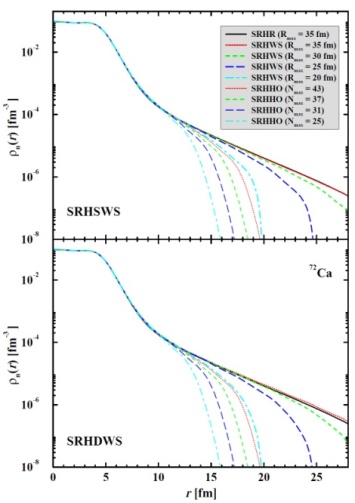 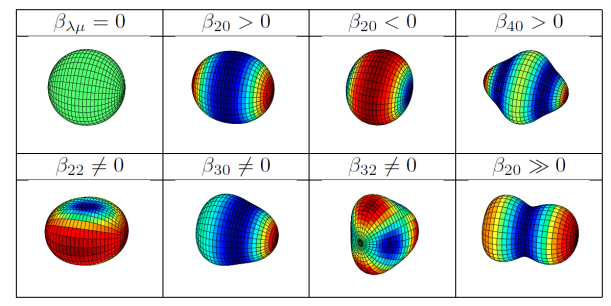 Lu:2013
Zhou:2003
CDFT on 3D lattice: ground states
Challenge 1: Variational collapse
Preliminary results: 8Be
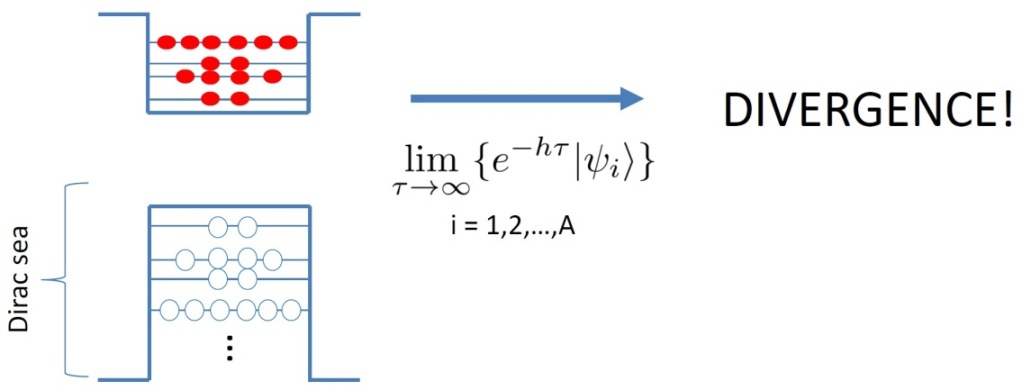 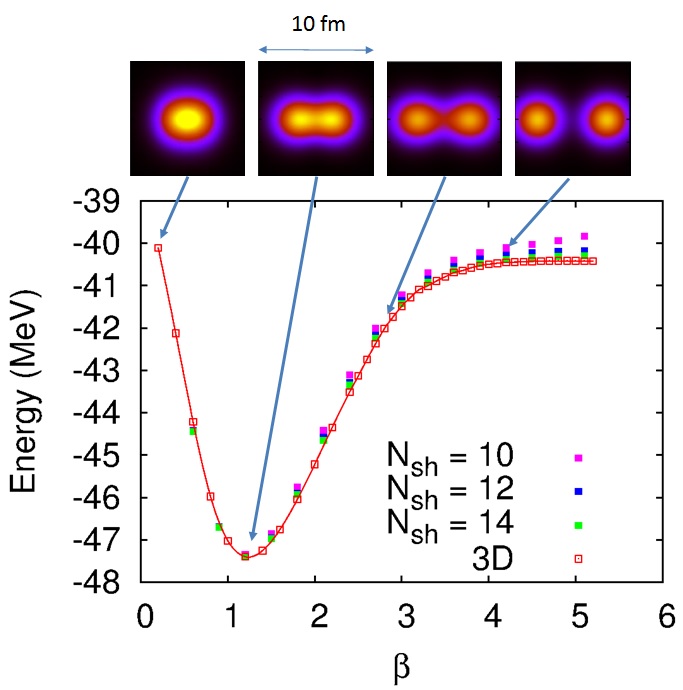 Tanimura & Hagino,
PRC 82, 057301 (2010)
Solution: Inverse Hamiltonian method
Challenge 2: Fermion doubling
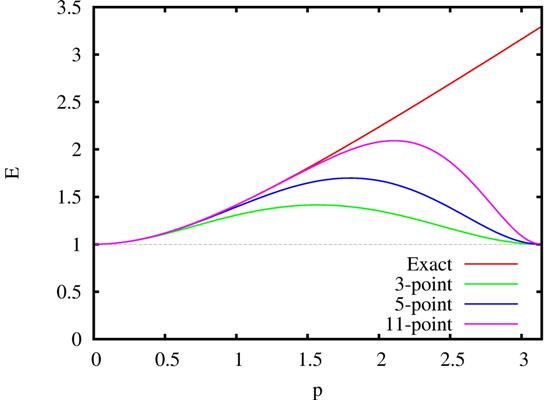 Tanimura,  HL, Hagino, ... in preparation
Solution: High-order Wilson terms
CDFT on 3D lattice: excitations
Computational challenge for the excitations in deformed systems
A promising solution: Finite amplitude method   Nakatsukasa, Inakura, Yabana, PRC 76, 024318 (2007)
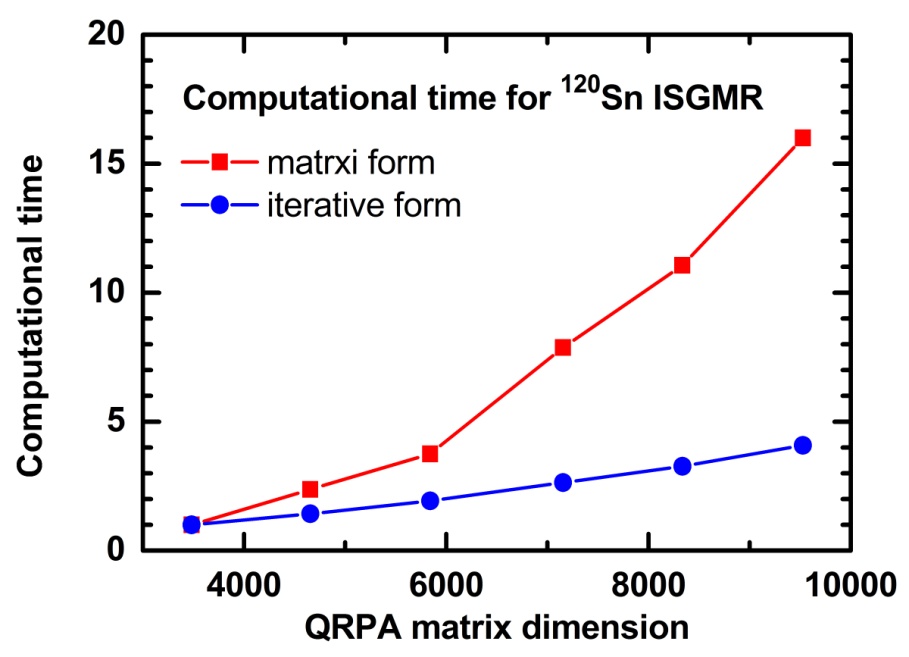 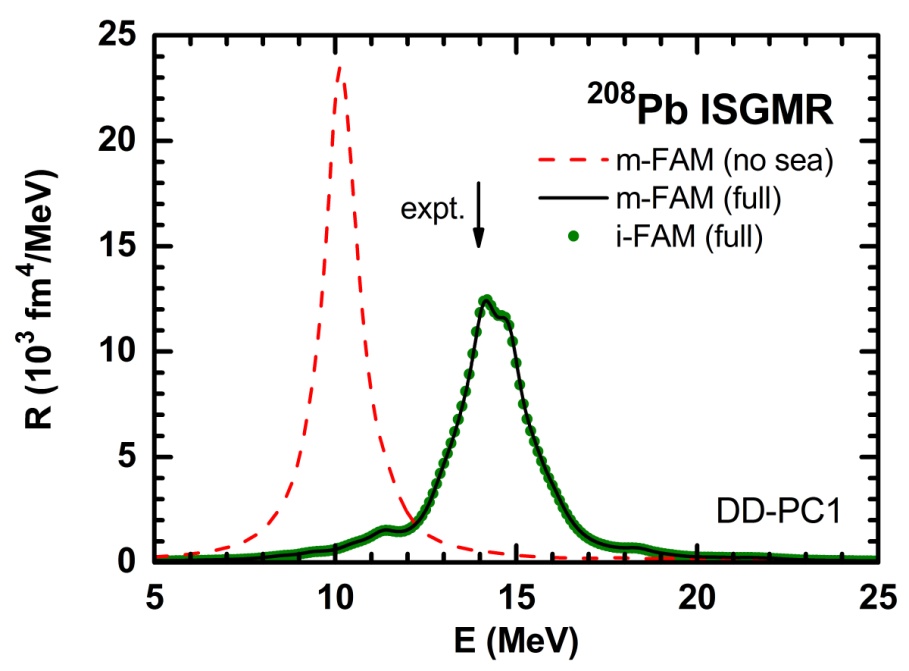 The combination CDFT + FAM works well for the spherical and also the axially deformed systems. Niksic et al., PRC 88, 044327 (2013)
To develop CDFT + FAM for the 3D deformed systems.
(Left: data from Avogadro:2013)
HL, Nakatsukasa, Niu, Meng, PRC 87, 054310 (2013)
Summary and Perspectives
Self-consistent and covariant descriptions of nuclear spin-isospin excitations for spherical cases.spin-isospin resonances, r-process, CKM unitarity, ….

Towards deformed cases: CDFT on 3D lattice
Ground states: Solving Dirac equations on 3D latticeinverse Hamiltonian method, high-order Wilson terms
Excitations: Finite amplitude method for relativistic RPAIn lattice representation, the effects of Dirac sea can be included implicitly and automatically.

Exotic shapes
Exotic excitation modes
……
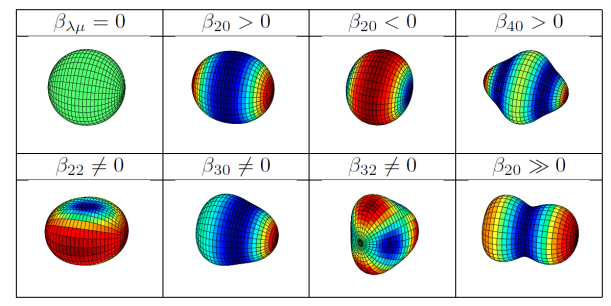 Acknowledgments
In collaboration with
INFN-Milan	Gianluca Colò, Xavier Roca-Maza, Yifei Niu
Tohoku U.	Kouichi Hagino, Yusuke Tanimura
Tokyo U. Sci. 	Chikako Ishizuka
Lanzhou U. 	Wen Hui Long
Peking U.	Jie Meng, Pengwei Zhao
RIKEN		Takashi Nakatsukasa
Zagreb U. 	Tamara Nikšić, Dario Vretenar
Anhui U. 	Zhongming Niu
TUM 		Peter Ring
Osaka U. 	Hiroshi Toki
IPN-Orsay 	Nguyen Van Giai
ITP-CAS 	Shan-Gui Zhou
Thank   you!